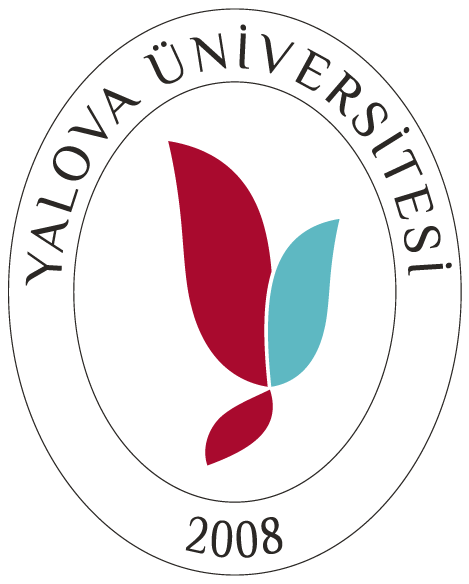 Yalova Üniversitesi Kariyer Merkezi
2022 BİRİM FAALİYET RAPORU SUNUMU
Personel
1 Kariyer Koordinatörü
2 Koordinatör Yardımcısı
2 Stajyer Öğrenci
1 Öğretim Görevlisi
Görevler
Dönemsel Görevler
Ulusal Staj Programı
Kariyer FUARLARI
Sürekli Görevler
Yetenek kapısı
Cumhurbaşkanlığı  İnsan Kaynakları Ofisi Duyuruları
Kariyer Etkinlikleri
Hedefler
Ulusal staj programı katılımlarını arttırmak
Kariyer FUARLARINA Katılımları arttırmak
Kariyere yönelik etkinlikleri arttırmak
Kurumlar arası işbirliklerini arttırmak
Sosyal medya etkileşimlerini arttırmak
Mezunlarla etkileşimleri arttırmak
Dinlediğiniz için teşekkürler